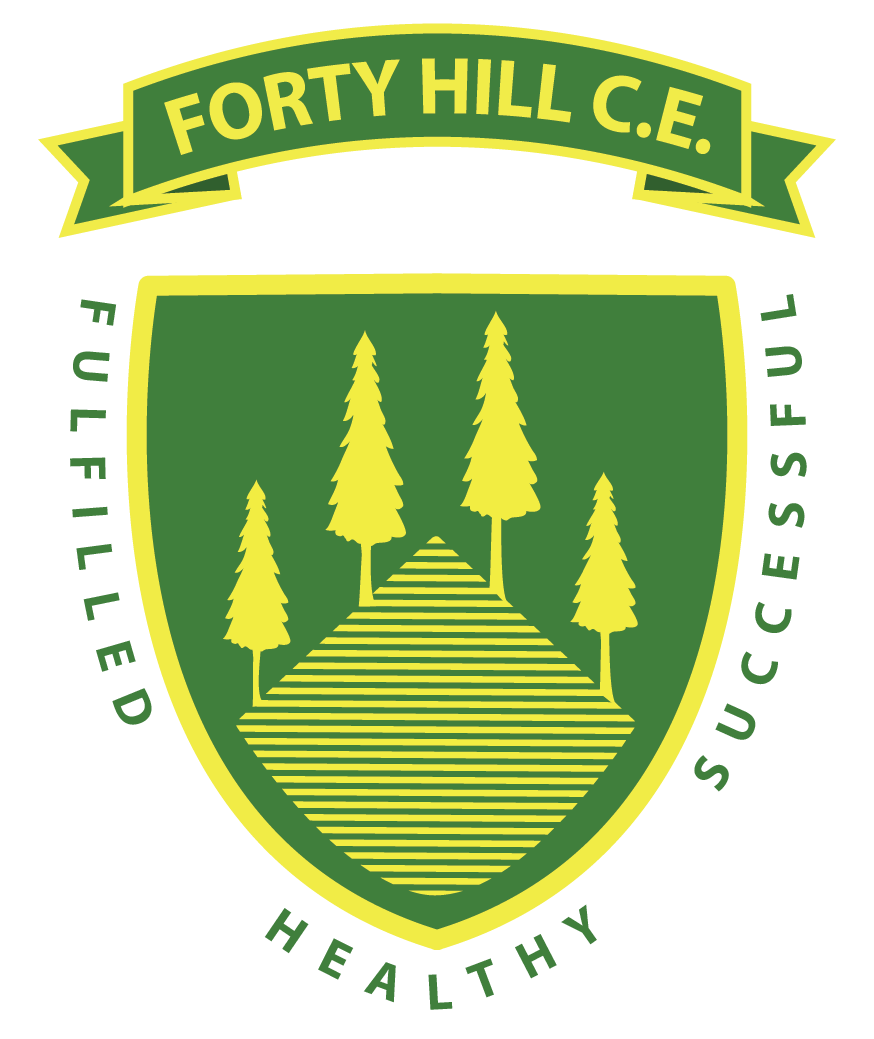 What do you see?
We set out to describe a vision for our School
We talked with the School Council, Parents, and Staff
We imagined, talked, and tried to write down words that described ‘what we see’
Our vision is to describe who we want our children to become, the  values they can learn and the environment they can learn in.

The vision is not ‘what they can do’ but ‘who will they become’.
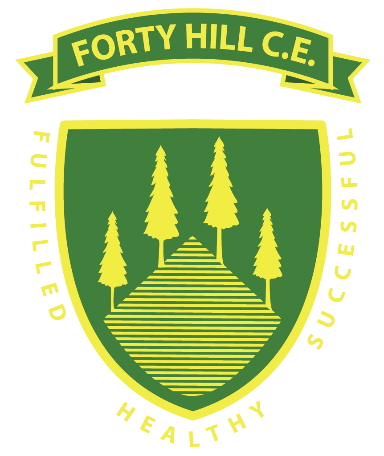 Our Word Clouds
The children described their vision, these are some of their word clouds
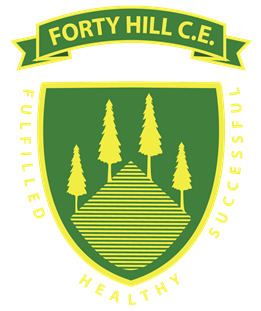 Our Word Clouds
Parents and Staff described their vision, these are some of their word clouds
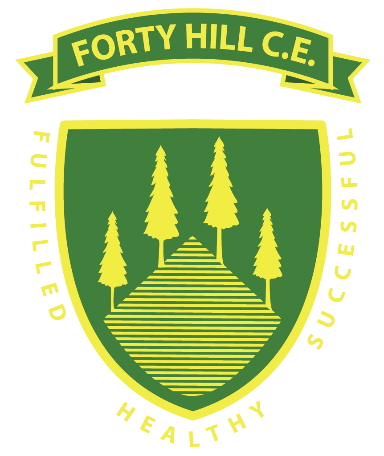 Our Word Clouds
Take a moment to see all of our words altogether!
Note: the size of the word indicates the frequency it was mentioned by  stakeholders. ‘Respect’, ‘happy’, ‘confidence’ and ‘safe’ are therefore the  most highly rated values
We looked for themes and started out trying to find a word that  summed up these thoughts
‘well-rounded experience’
‘content’
‘happy’
‘know your potential’
‘achieve your full potential’
‘mature’
‘fun’
‘interested’
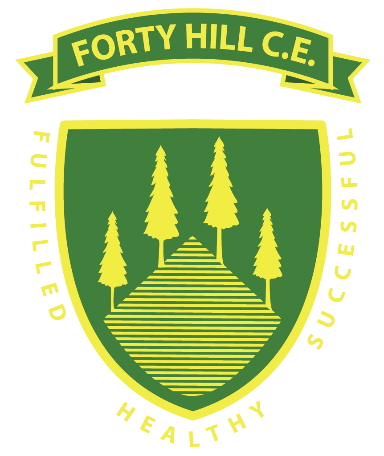 We summarised these things as being
Consultation Key-Words:
Well-rounded experience, content,  happy, know-your-potential,  achieve-your-potential, interested,  mature, fun, resilient, motivated,  joyful, courteous, prepared.
Jesus said “I have come that they may  have life, and have it to the full’ John 10:10
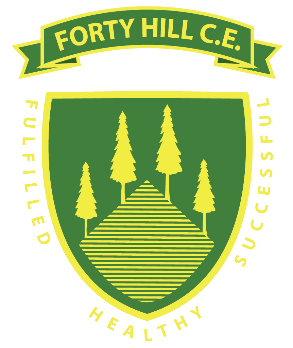 We tried to find a second word that summed up these thoughts
‘fairness’
‘self-esteem’	‘caring’
‘kind’
‘wholeness’	‘thankful’
‘safe’
‘know their mind’
‘resilient’
‘can speak their mind’
‘Christian Values’  ‘inclusive & tolerant’
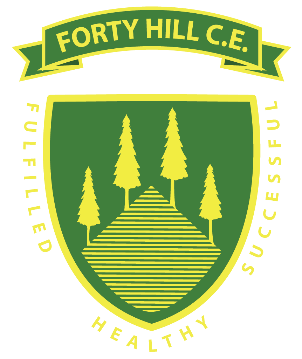 We summarised these things as being
Consultation Key-Words:
Self-esteem, caring, fairness, kind,  wholeness, thankful, safe, resilient,  know-their-mind, can-speak-their-  mind, Christian Values, inclusive,  included, tolerant, generous, honest
Paul said “For in him we live and  move and have our being’ Acts 17:28
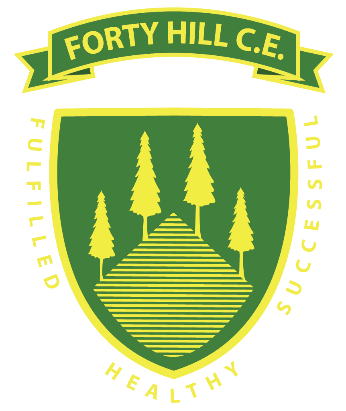 We tried to find a third word that summed up these thoughts
‘determination’
‘competence’
‘prepared’	‘friendship’
‘considerate’
‘honest’
‘hard work’
‘confident’
‘responsible’
‘achieving your best’
‘respect’
‘positive-relationships’
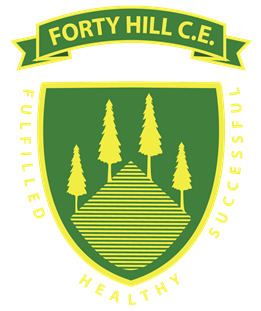 We summarised these things as being
Consultation Key-Words:  Competent, determined, prepared,  friendship, considerate, honest,  hard-work, confident, responsible,  achieving-your-best, positive-  relationships, respect, don’t-give-up
“For I know the plans I have for you,  plans to prosper you and not to harm  you, plans to give you a hope and a  future’ Jeremiah 29:11
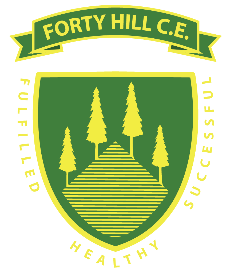 What are we becoming?
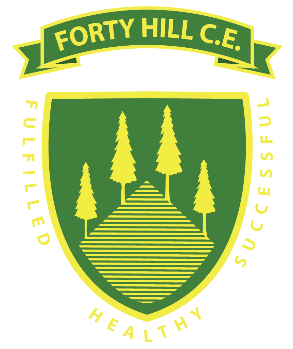 How will they learn and grow towards our vision?
Our vision needs values that model the behaviour
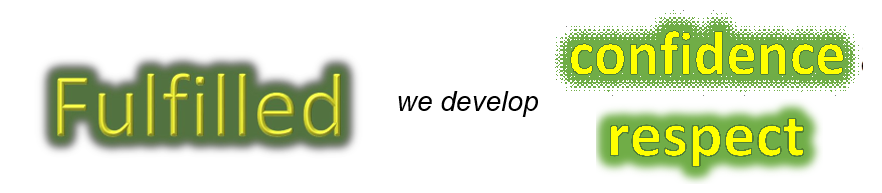 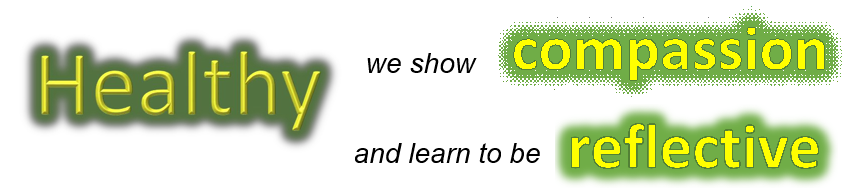 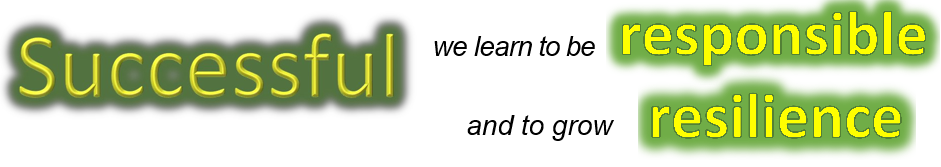 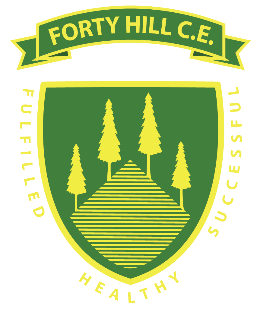 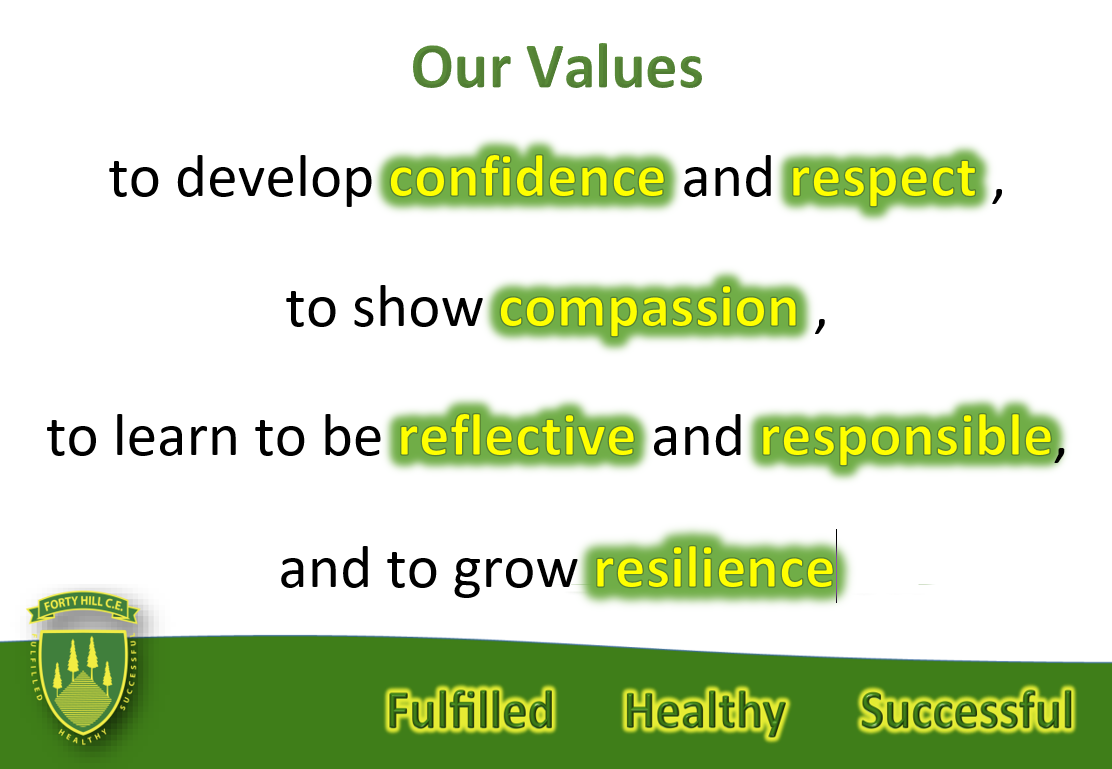